The City of New Braunfels Parks and Recreation Asset Management Project
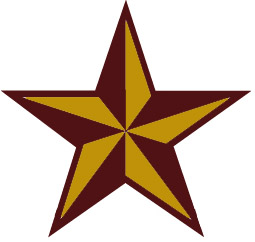 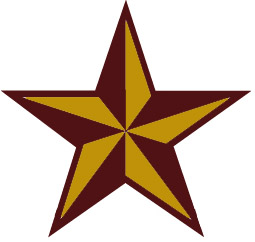 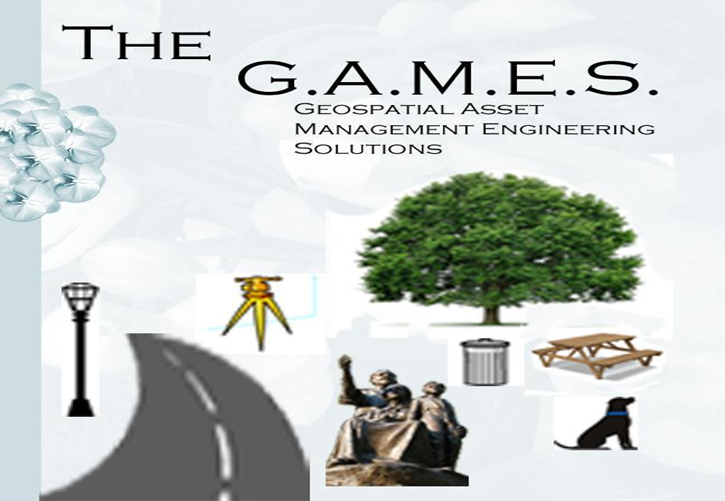 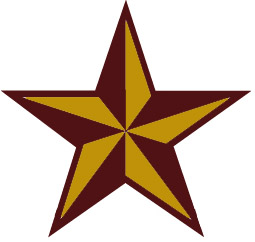 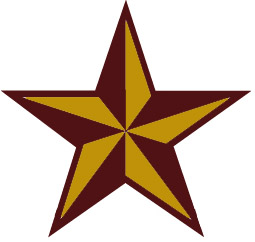 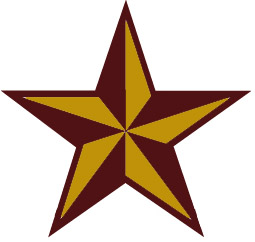 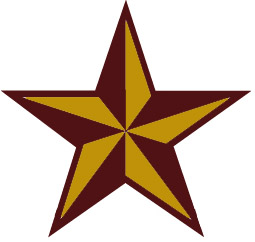 G.A.M.E.S.
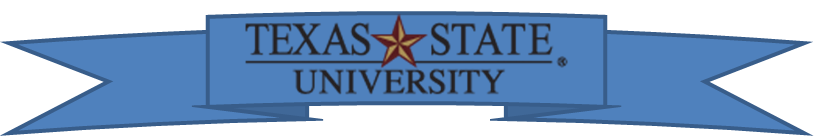 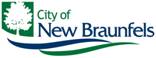 GeospatialAsset ManagementEngineering Solutions
Project Manager: Kevin ScardinoAssistant Manager/Web Master: Nathan AndrewsGIS Technician/Data Specialist: Barkley JenkinsGIS Analyst:Mukarram Kamran
Introduction
Management of Government Agencies Assets
Organization and smooth operations 
Waste department example

Management of Assets through the Parks and Recreation Department
Hassle for city with increasing populations
Unique attractions
Purpose
William Flynn (City of New Braunfels GIS Analyst and Accela Administrator) presented  The GAMES with a proposal that involved
Designing an asset based schema
Implementing schema into Accela Automation
Objectives
Conducted needs assessment with city personnel
Designed 2 GIS geodatabases
Collected data with GPS unit
GAMES provided William Flynn the 2 geodatabases in order to sync with Accela
Scope
35 Parks83 Properties for landscape maintenance
5 Assets for park’s system
Picnic Areas
Pavilions
Trash Cans
Spigots
Drinking Fountains
Collection of these assets focused on Landa Park. 
Capable of being implemented for any other park as needed in the future
Literature Review
Oklahoma City, Oklahoma City Government 
Improve Service to Citizens	Permits and Licensing 
Integrating Multiple Departments	Everyone can access the same information
Reducing Inspection Turn-Around Time	Reducing labor hours by preventive maintenance
Save Money $$$
Data
Preliminary data came from the FTP site
Missing data came from GIS extract on the City of New Braunfels website
Kelsey and Kelley provided excel tables for
Park Boundaries
Properties for Landscape Maintenance
 Data Quality
Parcels needed digitizing  from GIS extract
Excel tables needed to be formatted to be GIS compatible
Field Work
For our “test park” Landa Park
Pavilions, picnic areas, trashcans, spigots, and water fountains 
Pavilions and picnic areas collected using GPS
Offsets due to tree canopy
Trash cans, spigots, and water fountains digitized 
1:400 & 1:1,000 aerial maps
GPS & GIS
Trimble Geo XT 6000 
Offsets were required for proper signal from satellites
Pathfinder Office utilized for 
Data Dictionary
Import Data
Differentially Correct
Export to GIS
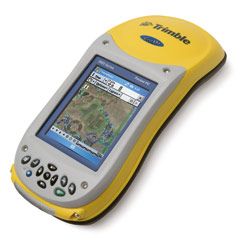 Methodology
3 Major Sections of Methodology
Park Boundary and Landscape maintenance GIS 
5 Assets GIS
Synchronization of both GIS sections with Accela Automation
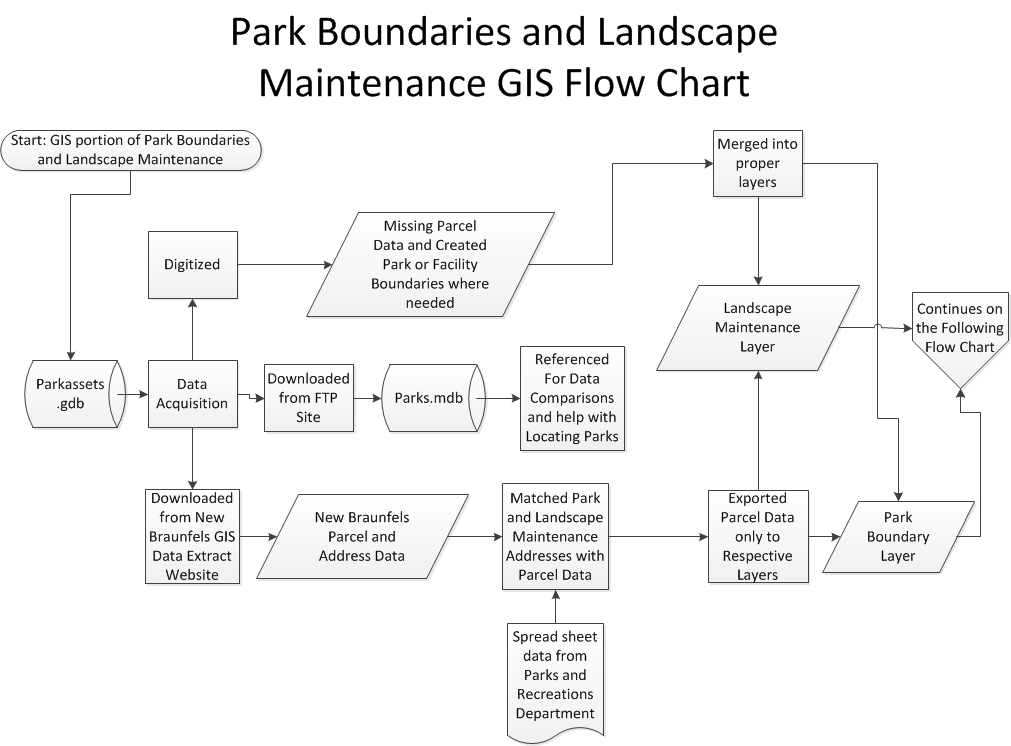 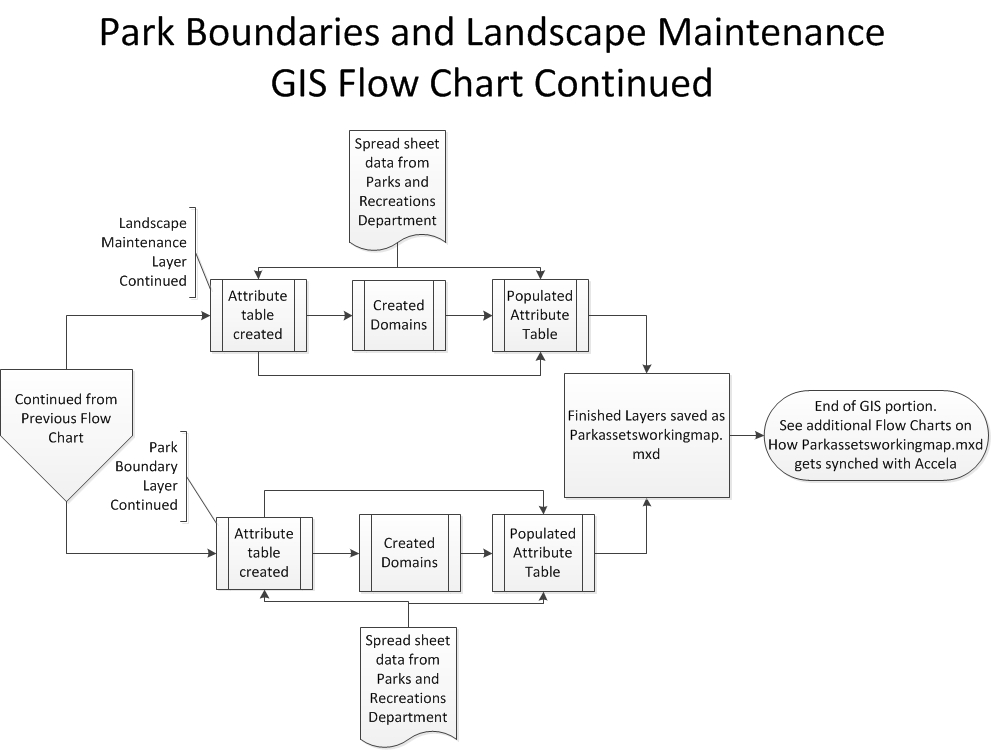 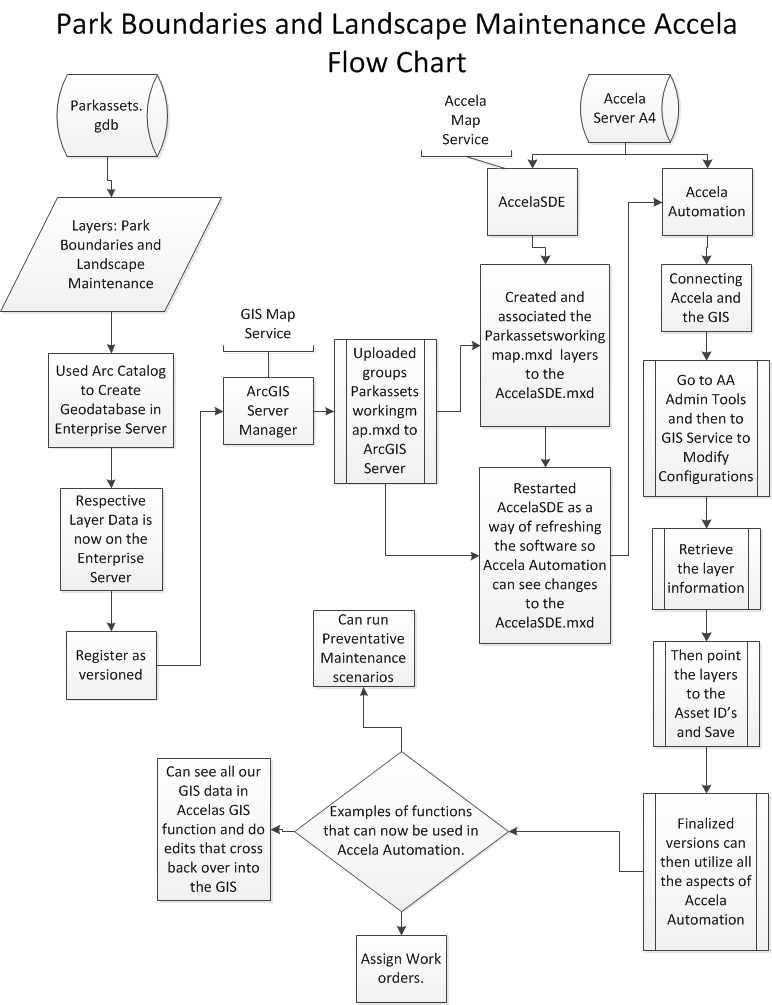 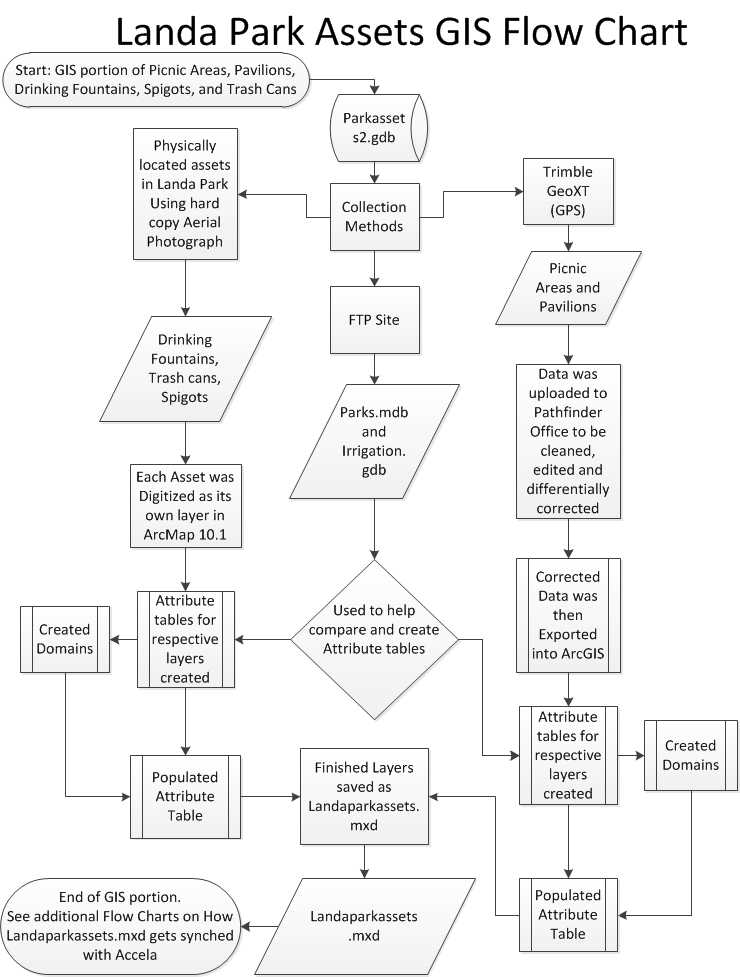 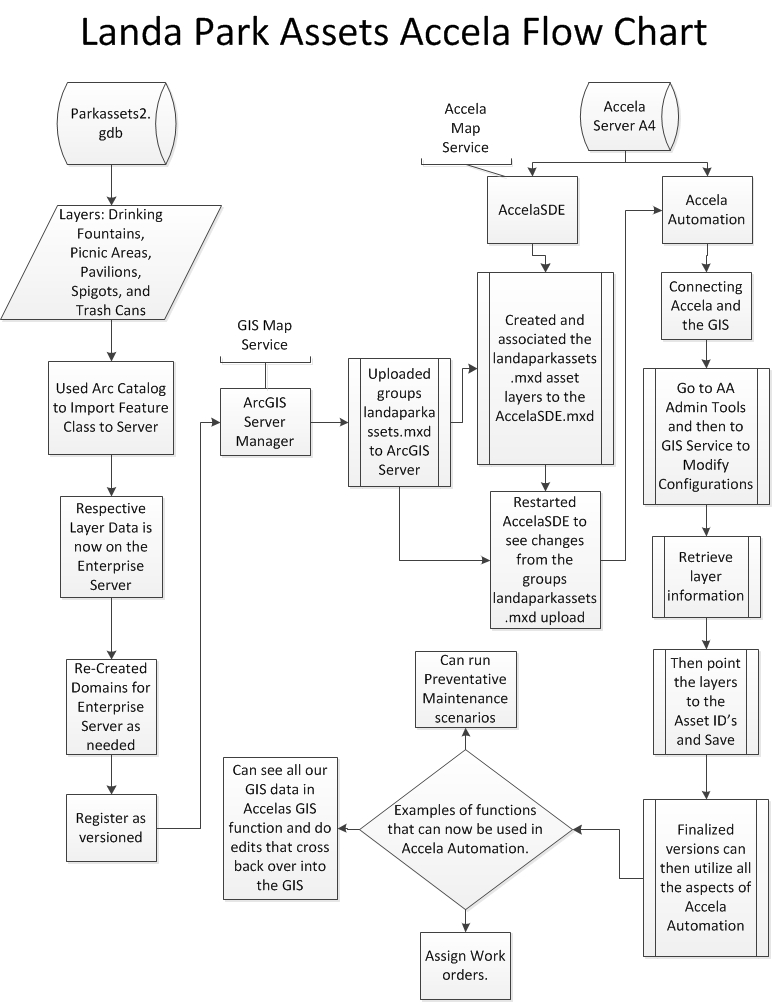 Results
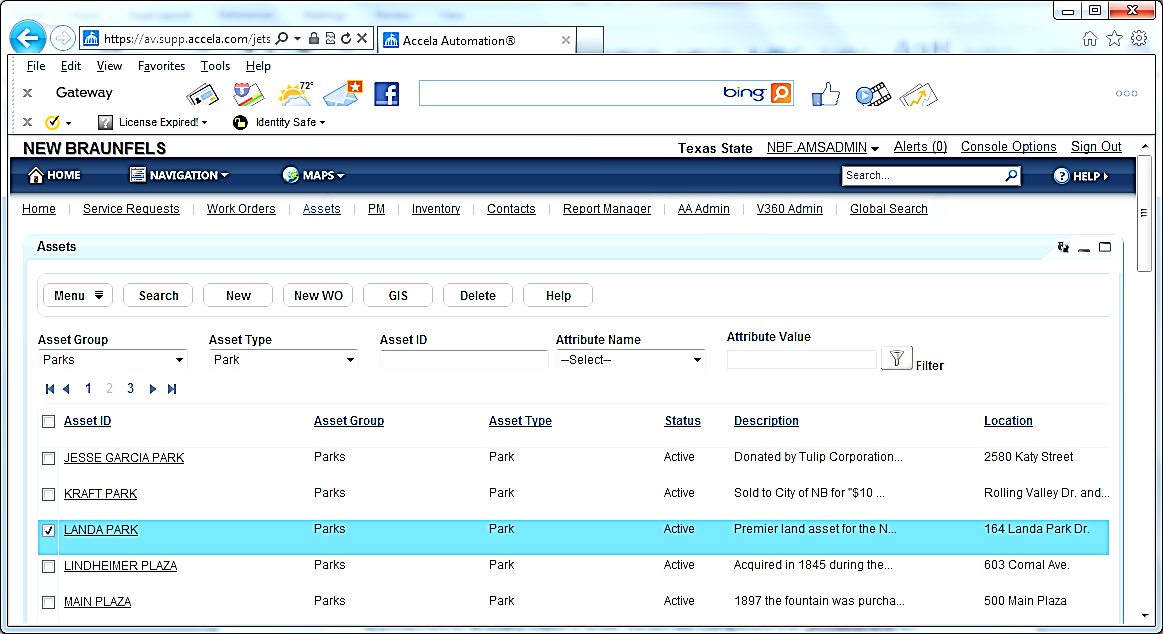 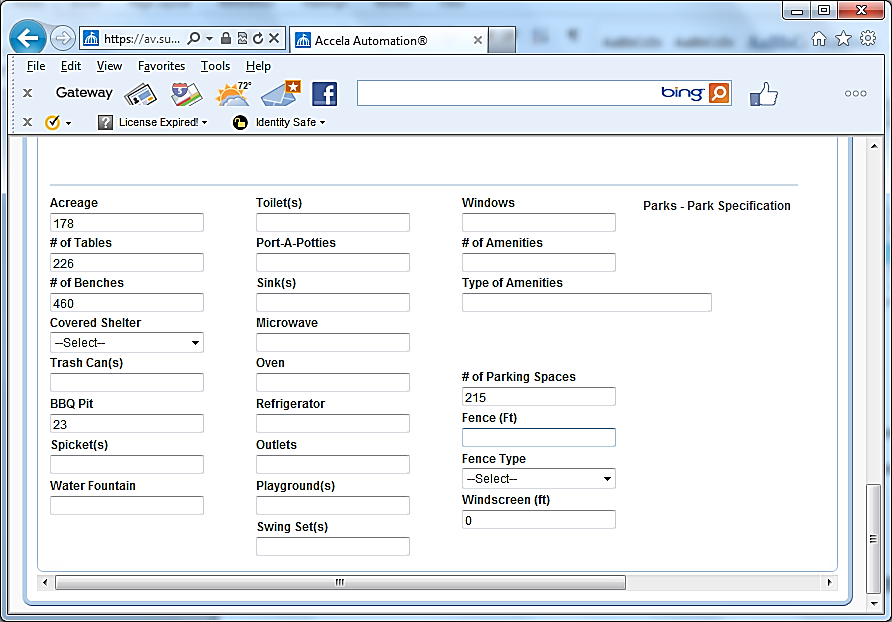 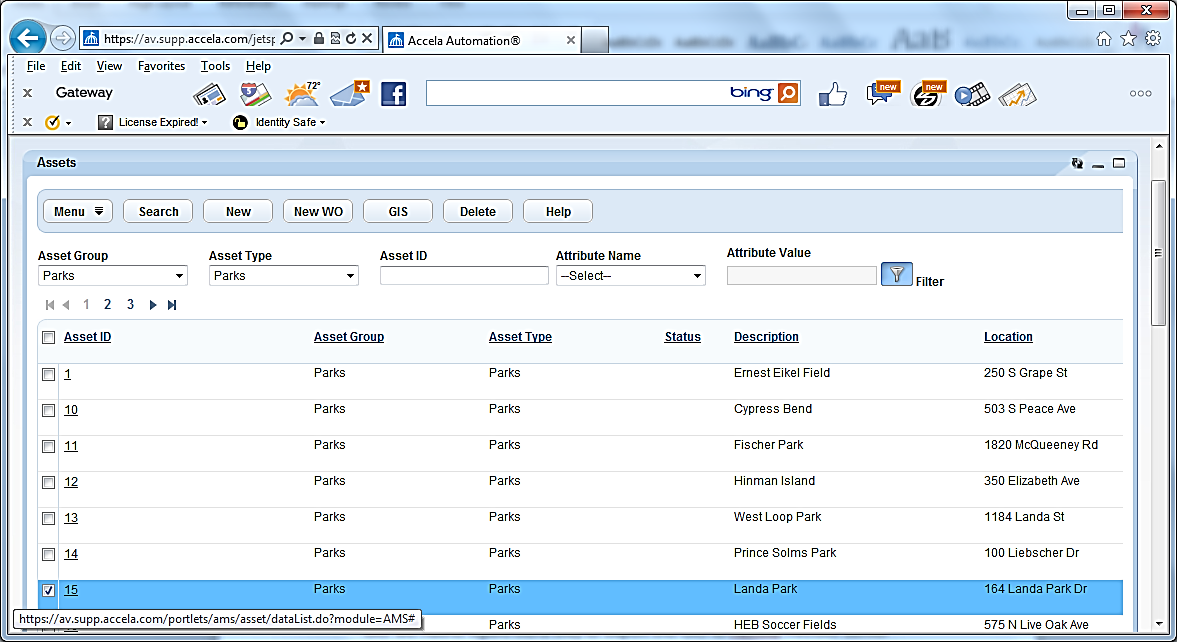 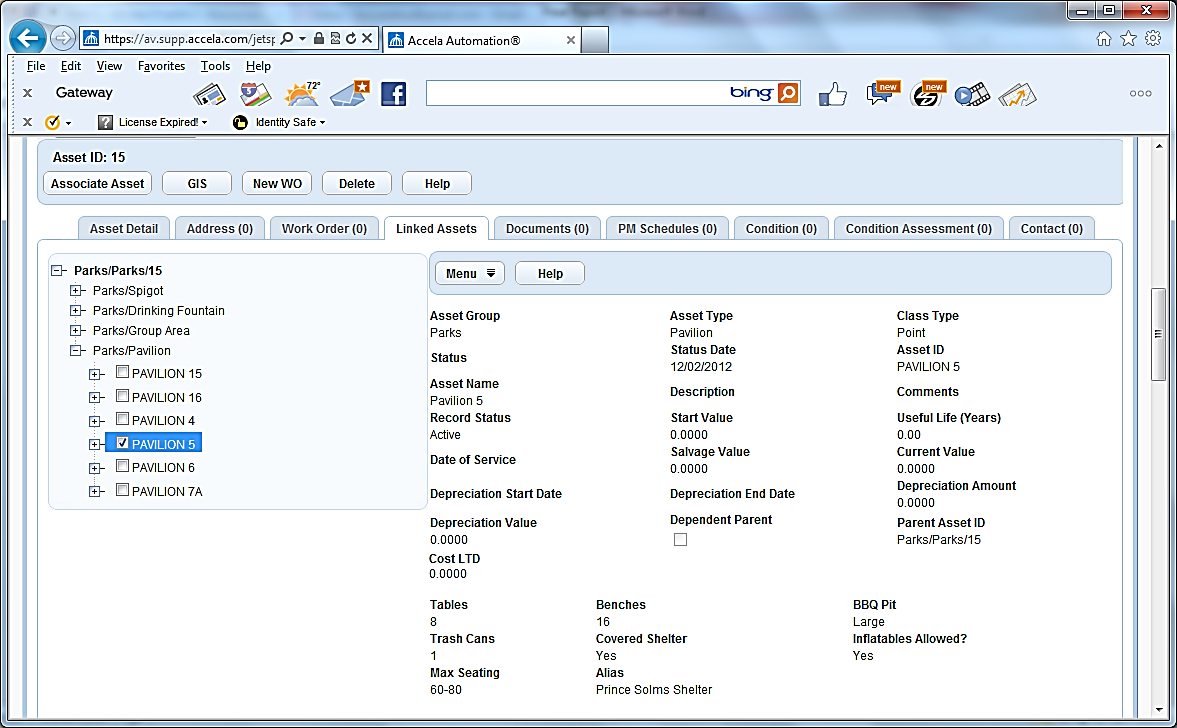 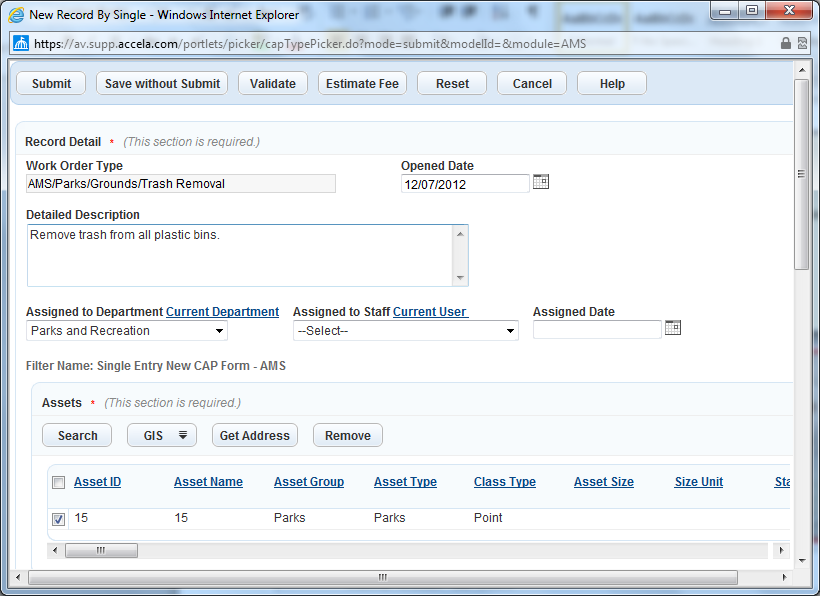 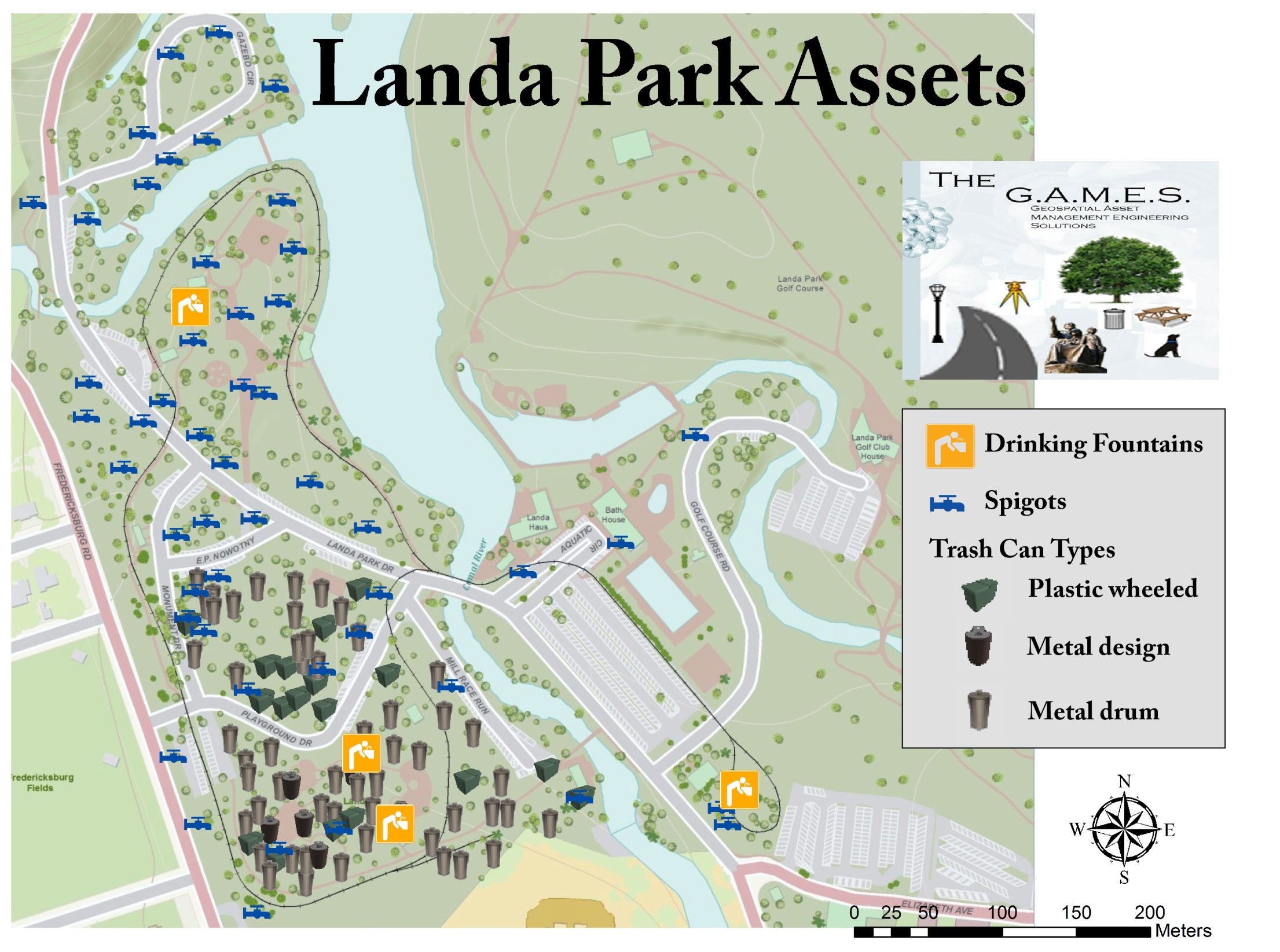 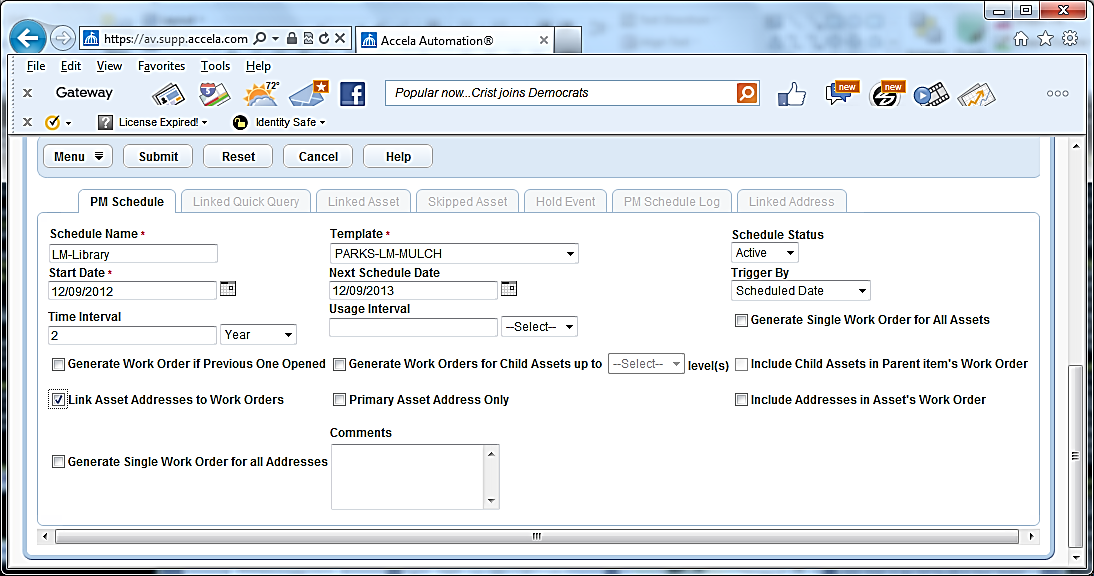 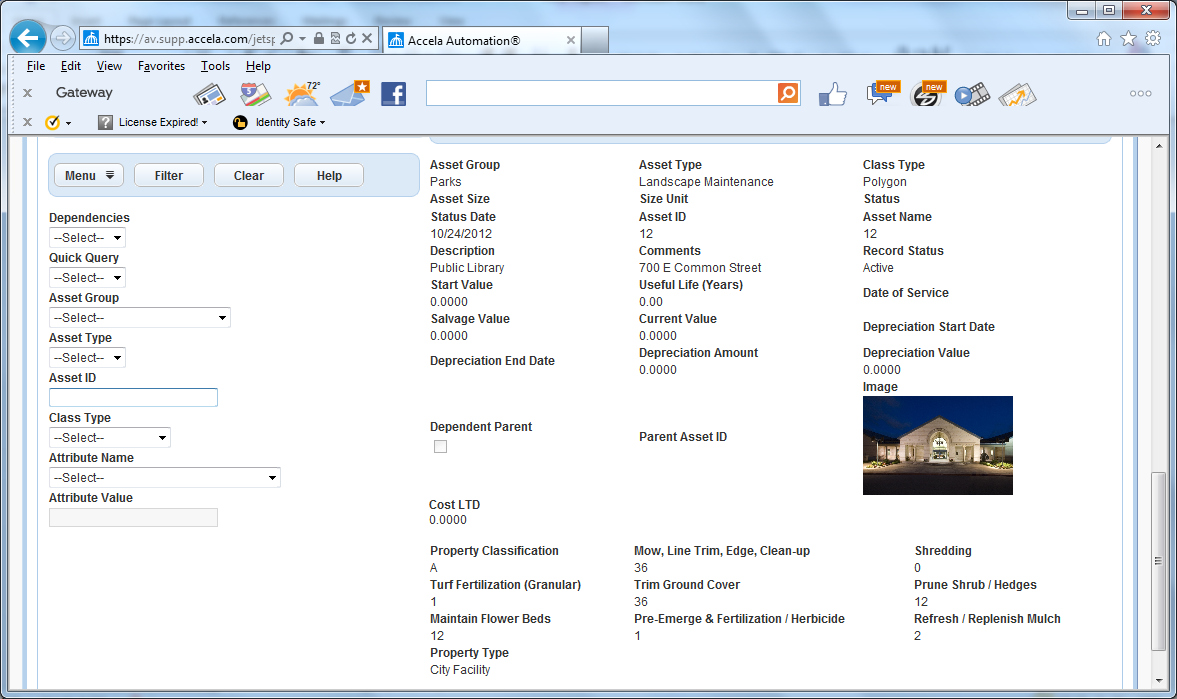 Discussion
ArcGIS 10.0  ArcGIS 10.1
ArcGIS  Accela
Simultaneous Editing
No lost data
Accela  ArcGIS
Simultaneous Editing
Geodatabase file within another
Discussion (cont)
Implications
Parcel Data
Excel Tables
Offsets
Unique asset ID #
Work Orders
Preventive Maintenance
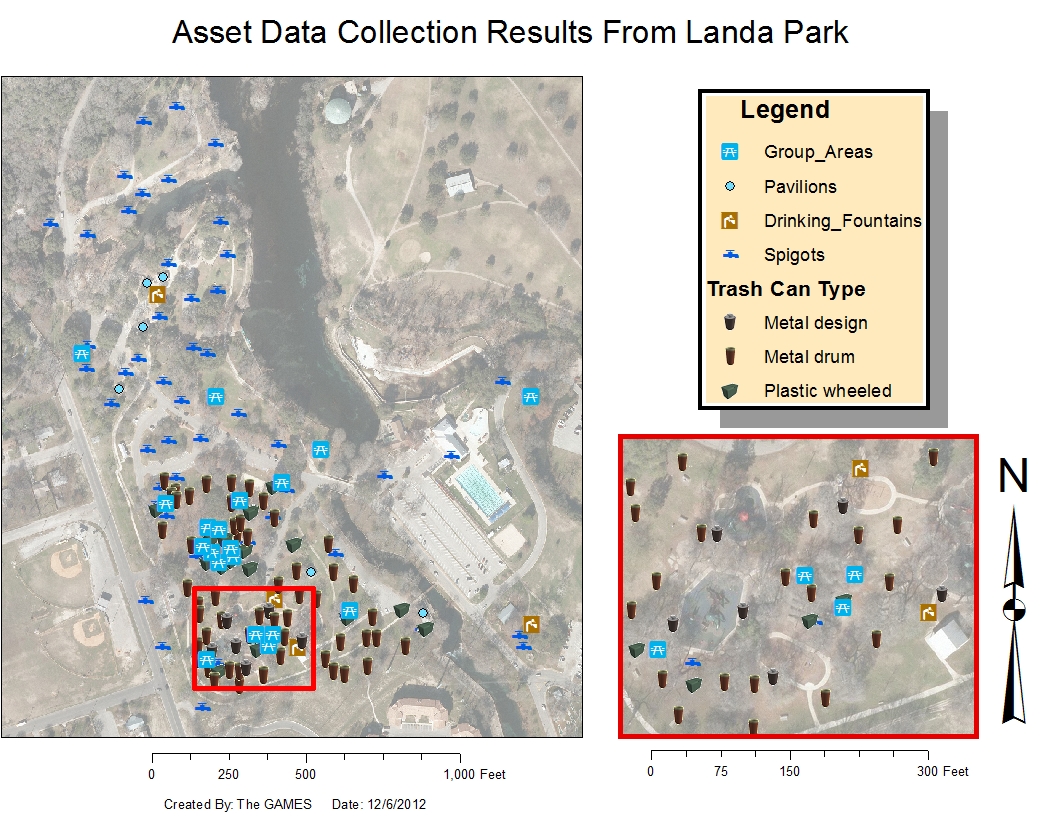 Conclusion
Final GIS Schema integrated with Accela
Provides tools to effectively and efficiently maintain assets
The Parks and Recreation Department’s asset information contains
Park boundaries 
Landscape Maintenance Properties
Pavilions, Trash Cans, Spigots, Water Fountains, and Picnic Areas for Landa Park
Integration’s abilities
Utilize power of managing assets
Visualize asset on interactive map
Assets can be input, located, and managed on site
Provides invaluable information when needed
Future
Integrate Accela Automation into all of City Departments
Schema/Geodatabase can be implemented for any other park in the city.
Recommendations
Start Field Work Earlier
Find a proper browser for viewing Accela GIS
References
Chen, Allen. "Fort Worth Selects Accela Automation for Citywide Asset Management." Fort Worth Selects Accela Automation for Citywide Asset Management. Accela, 5 Apr. 2012. Web. 04 Dec. 2012. <http://www.accela.com/company/news/press-releases/372-fort-worth-selects-accela-automation-for-citywide-asset-management>.
"Oklahoma City." Oklahoma City. Accela, n.d. Web. 05 Dec. 2012. <http://www.accela.com/images/resources/success_stories/Oklahoma_City_OK_Licensing_Solution_SS.pdf." n.d. Accela. 12/2/2012.>.
Special Thanks to:
Dr. Yongmei Lu
Ryan Schurmann 
William Flynn (GIS Analyst)
Kelly Eby (Urban Forester) 
Kelsey Heiden (Parks and Recreation Administrative Secretary)
Comments or Questions?